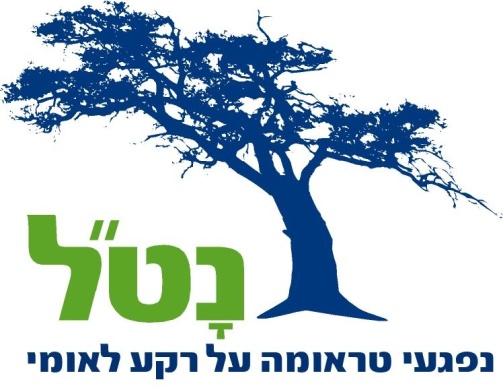 מודל ההתערבות 
החד פעמית
כל הזכויות שמורות לנט"ל. אין להעתיק, לשכפל, להפיץ, לשווק, להשתמש או למסור לאחרים את המידע ו/או את התמונות ו/או לעשות בהם כל שימוש מסחרי או לא מסחרי אחר, בלא קבלת הסכמה מפורשת של נט"ל.
1
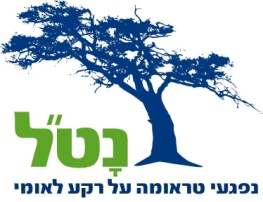 מודל ההתערבות החד-פעמית
ההתערבות תכלול:
ונטילציה של תחושות החרדה והבלבול ושל התערערות תחושת הביטחון האישי
אפשרות לביטוי רגשי של החרדה והקושי  
הסבר פסיכו חינוכי- להסביר לפונה מה קורה לו
לגיטימציה לתחושות המועלות על ידי הפונה
נרמול של התחושות וההתנהגויות, כפי שהן מתוארות
הערכת מצב של הפונה (פגיעה תפקודית, נפשית, גופנית)
מיפוי הסביבה של הפונה- משפחה, חברים, בני זוג וכד'
עזרה בהתארגנות נפשית, התנהגותית, פונקציונאלית
2
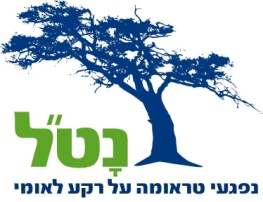 מודל ההתערבות החד-פעמית- המשך
תיווך לגורמים הרלוונטיים - גורמי קהילה, רווחה, בריאות וכד'
התייחסות ותיאום ציפיות לאפשרות להמשך הקשר
בניית תכנית פעולה וסיכום
תיעוד השיחה -  התייחסות קצרה, דגשים חשובים, נקודות להמשך טיפול
3
פרוטוקול שיחת חירום
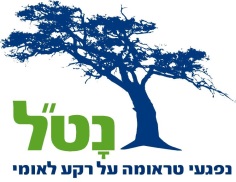 מה קרה? (הסיפור, המחשבות, ההתרחשות)
מה את/ה מרגיש/ה? (התייחסות לכל מנעד הרגשות)
מה את/ה חש/ה בגוף? (זיהוי התחושות בגוף, טכניקות הרפיה, נשימות, הרגעת התסמינים הגופניים)
נרמול, ונטילציה, לגיטימציה והסבר על המצב. 
סיכום וחזרה ל'כאן ועכשיו' / קרקוע (לסיים את השיחה במצב של Doing, כדי להחזיר את הפונה למציאות אחרת מזו שהוא נכנס לשיחה)
4
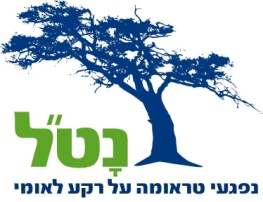 דגשים נוספים בשיחה
הגבלת צפייה בטלוויזיה וחשיפה לתקשורת
הפיכת המרחב המוגן לאזור נעים ומזמין
שמירה על שגרה כולל חברים, קבוצת השווים וקהילה 
להמשיך לעשות דברים שאוהבים- תחביבים, משחקים, צפייה בסרטים או סדרות אהובות בטלוויזיה
טכניקות הרגעה- נשימה, דמיון מודרך, מקום בטוח
שמירה על פעילות גופנית בתוך הבית או בחוץ 
שיתוף הילדים בחששות בהתאם לרמת ההבנה
חלוקת תפקידים לכל בני הבית כאמצעי להגברת השליטה
שימוש במשאבים (גשר מאחד)
הפיכת האזעקה ל"חברה הטובה"
לשלוח לרופא או למיון כדי לקבל טיפול תרופתי כשמצב הפונה קשה
מודעות עצמית ליכולת ההכלה שלי כמסייעת ומי מסייע לי?
5
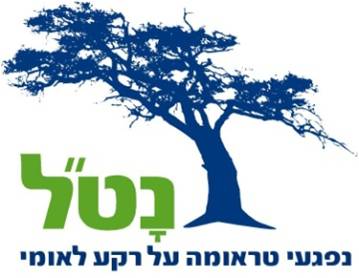 6
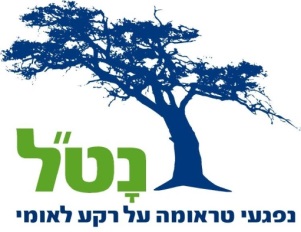 מצב איום / סכנה
Fight / Flight
Freeze
מערכת ההגנה העצמית נעשית הלומה ומבולבלת
לצאת בשלום
7
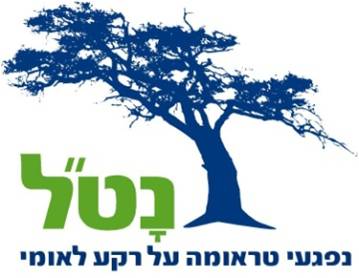 מודל "גשר מאחד" – מולי להד
בכל אחד קיים הפוטנציאל לפתח דרכי התמודדות מתוך שבעת התחומים, אולם כל אחד מפתח דפוס התמודדות ייחודי משלו. לרובנו יש דפוס או אופני התמודדות מועדפים וזמינים במצבים ובזמנים שונים. לרובנו יש אופנויות מפותחות יותר בצד אופנויות מפותחות פחות. הרחבת היריעה – העשרת דרכי ההתמודדות תעמיד לרשותנו משאבים רבים יותר בעת הצורך" (אילון ולהד, 1990).

ביסוד המודל מגוון דפוסי התנהגות אנושית  להתמודדות:
ג=גוף: התמודדות תוך פעילות גופנית, מפעיל אחרים, צועד, מתרוצץ, שותה קפה.
ש=שכל: התנהלות ע"פי שכל והגיון, מציאותי, ניתוח מצב, נוהג ע"פי פק"ל, תכנון.
ר=רגש: מטה אוזן קשבת, תומך באחרים, מפגין רגשות באופן גלוי.
מ"א= מערכת אמונות: אדם המדווח על מיקוד שליטה פנימי, אמונה בעצמו, מתפלל, מעביר מסרים ברורים.
ח=חברה: טיפוס חברתי, מתייעץ, פיקוח, יועץ, מארגן, מפעיל את הקבוצה.
ד=דמיון: מדמיין מצבים חיוביים, יצירתי, שימוש במטאפורות.
8
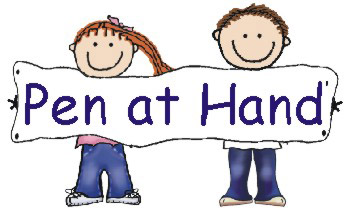 תודה על ההקשבה!
9
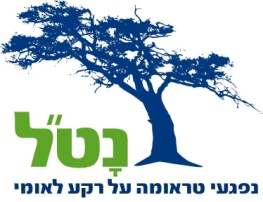